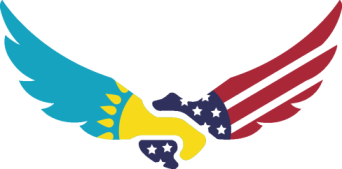 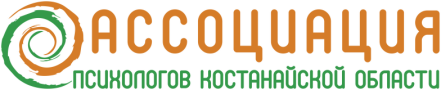 При поддержке Дипломатической Миссии США

Социальный проект:
« МЫ ВМЕСТЕ! »
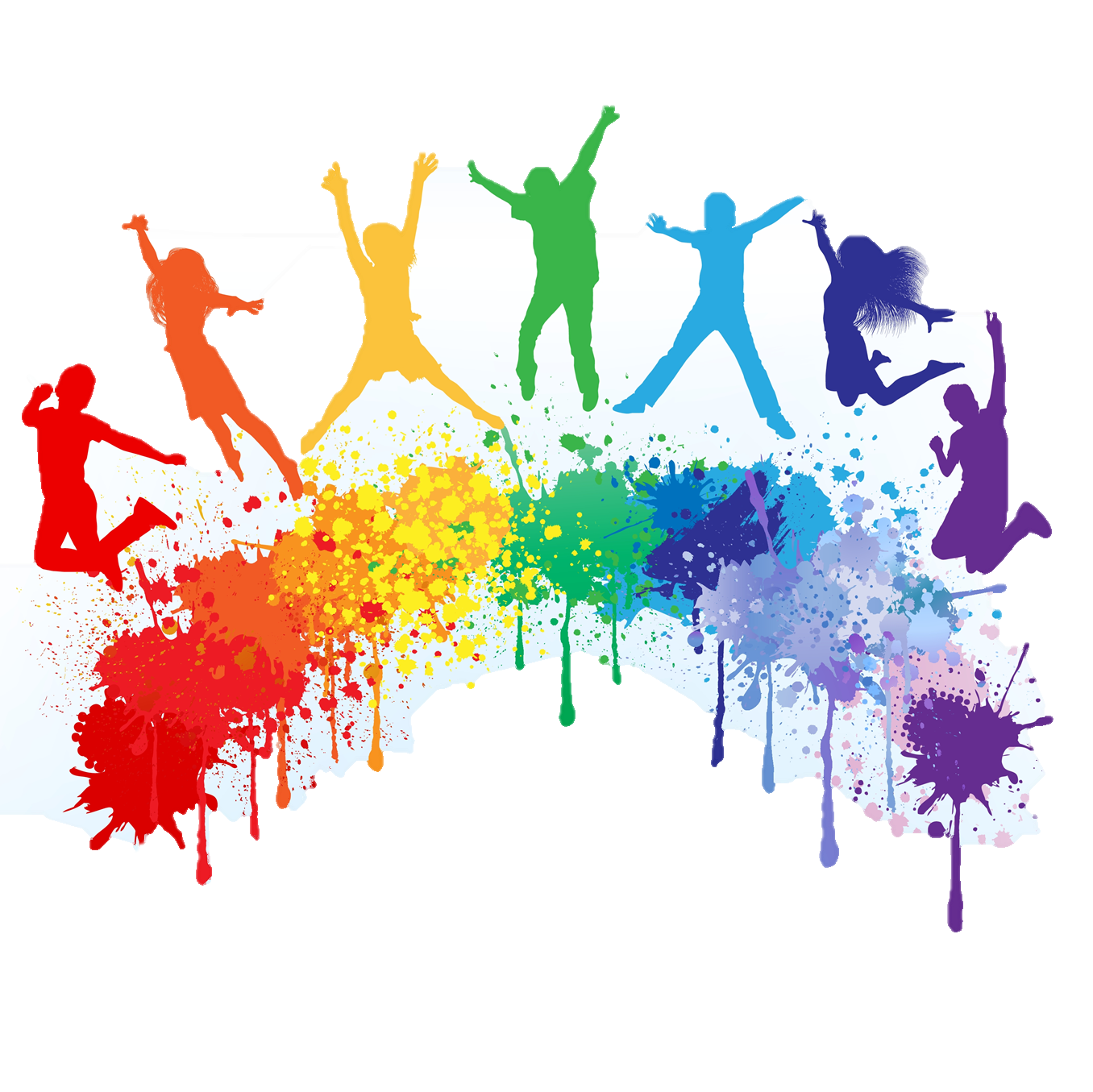 проект «МЫ ВМЕСТЕ!»
направленный на профилактику аутодеструктивного поведения подростков в социальных сетях
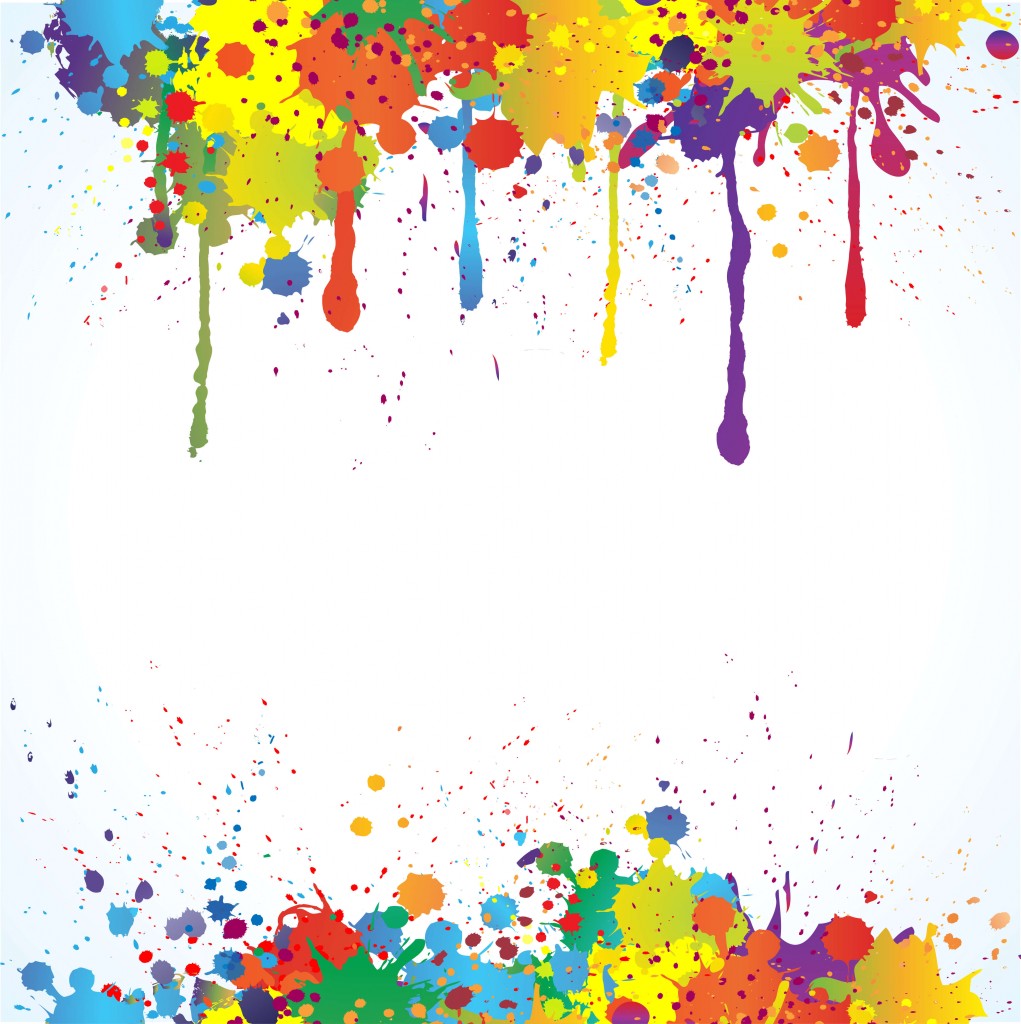 Кто? 	      ОФ «Ассоциация психологов Костанайской области»

Когда?       Октябрь 2017 г. – май 2018 г. 

Где?	       Костанайская область. Фокус – Костанай, Рудный  

Почему?   Казахстан – 2 место в мире по числу суицидов. 
	       Костанайская область – 3 место по суициду подростков 
	       в Казахстане  
	       по данным на 2016 год
ЦЕЛЬ:
Создание условий для снижения уровня суицидального поведения подростков Костанайской области:

	через создание платформы позитивного общения в 	соц.сетях 

	повышение квалификации школьных психологов

	психолого-педагогическое просвещение родителей и  	обучение школьных психологов ранней диагностике 	кризисных состояний подростков. Оказанию помощи                      	по их преодолении
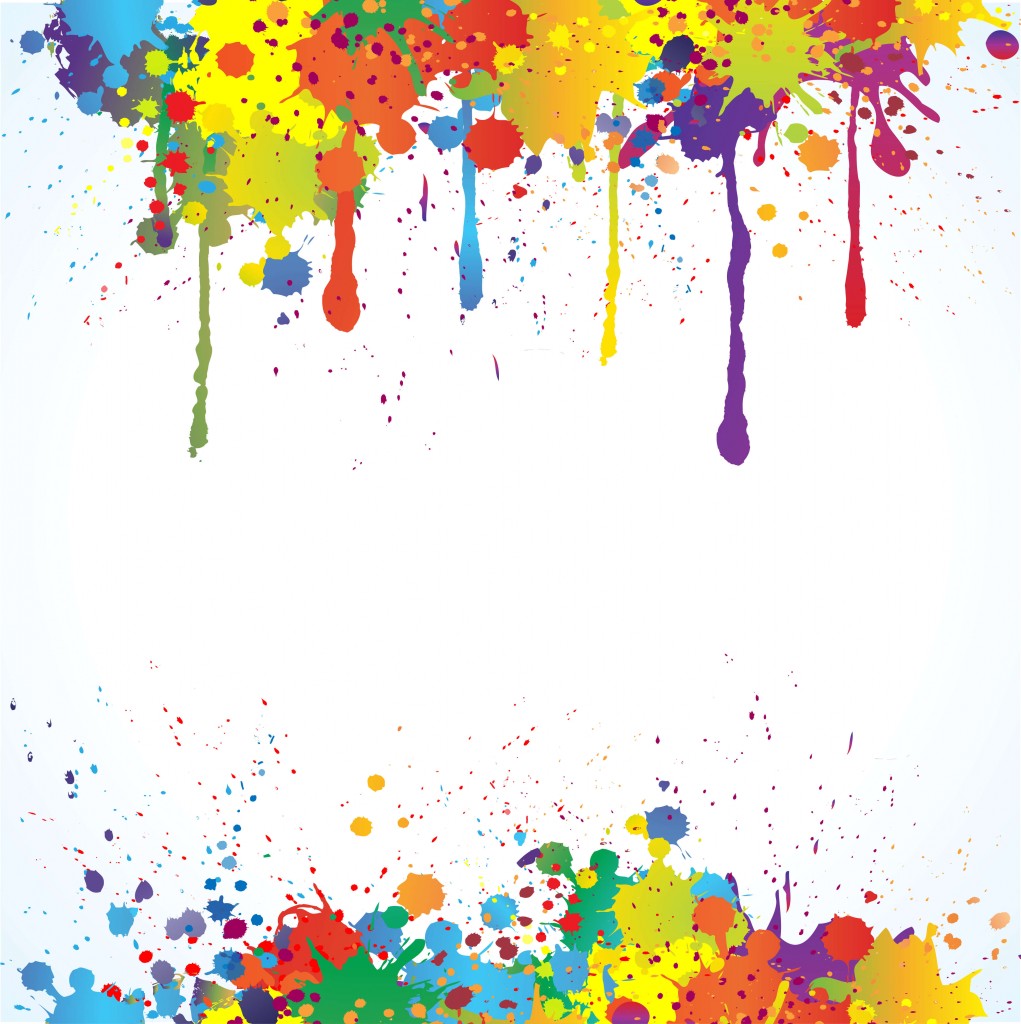 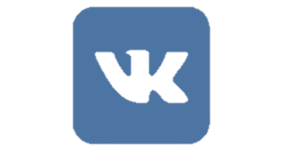 ЗАДАЧИ:
> 8000 чел. позитивный контент, превенция суицидального поведения. 
Никос Мармалиди – контент; 
Егор Мирошниченко – численное наполнение
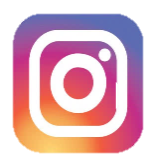 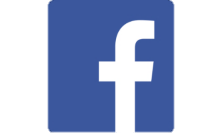 + волонтёры
ИНТЕРНЕТ
КОНТЕНТ: Мониторинг -> выявление -> экспретиза -> блокировка
ПОДРОСТКИ: Поиск -> контакт -> психолог -> сопровождение
ШКОЛЬНЫЕ ПСИХОЛОГИ
Обучающие семинары по ранней диагностике кризисных состояний
г.г. Костанай, Рудный, Житикара
РОДИТЕЛИ                     И ДЕТИ
Встречи психолог-родители: 500 человек. 
Семейные консультации 100 шт.
МЕТОДИЧЕСКИЕ МАТЕРИАЛЫ
БУКЛЕТЫ: психологи, родители, дети
Бил-борд в Костанае и Рудном
АНКЕТИРОВАНИЕ
Участников групп и клиентов -> динамика состояния и настроения начало/конец
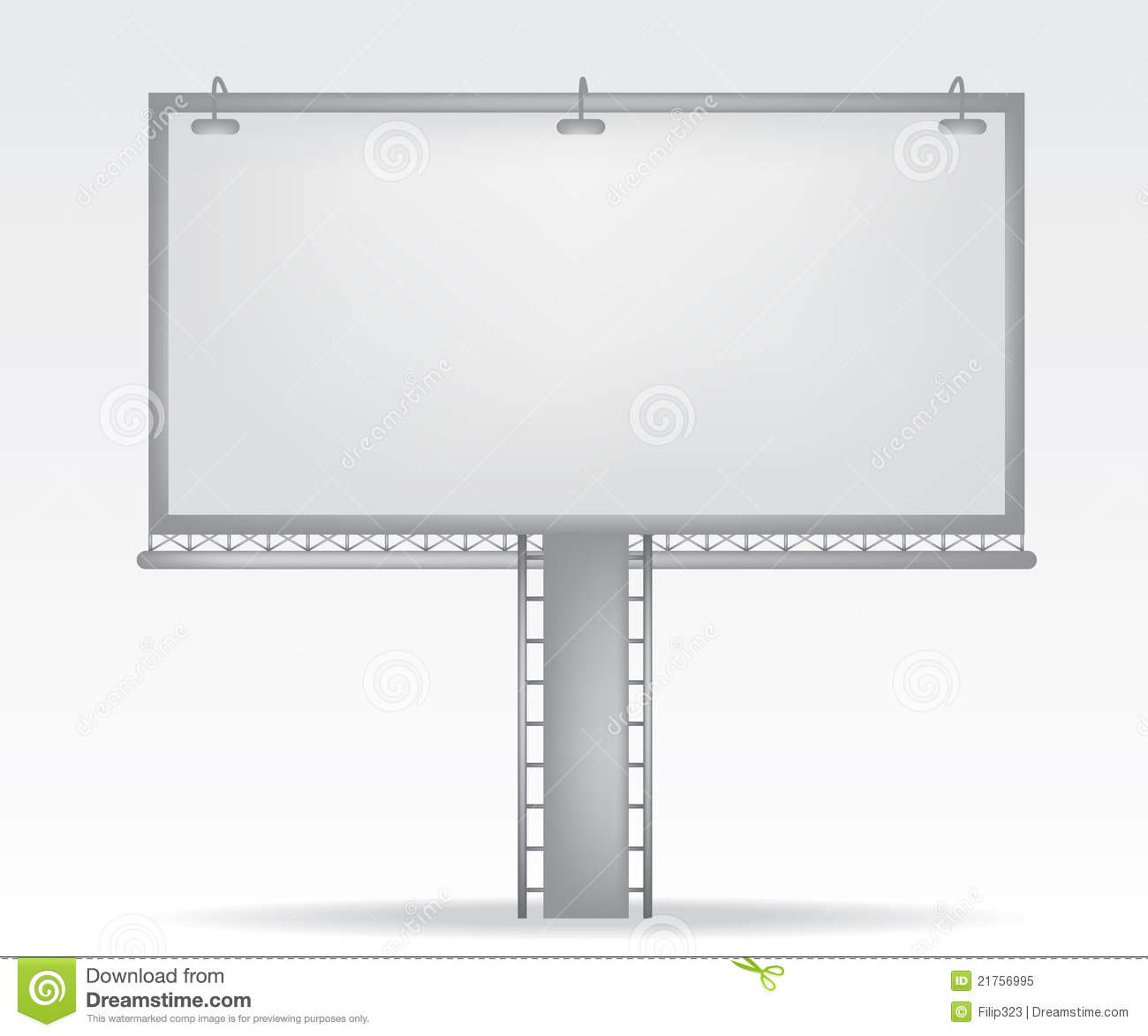 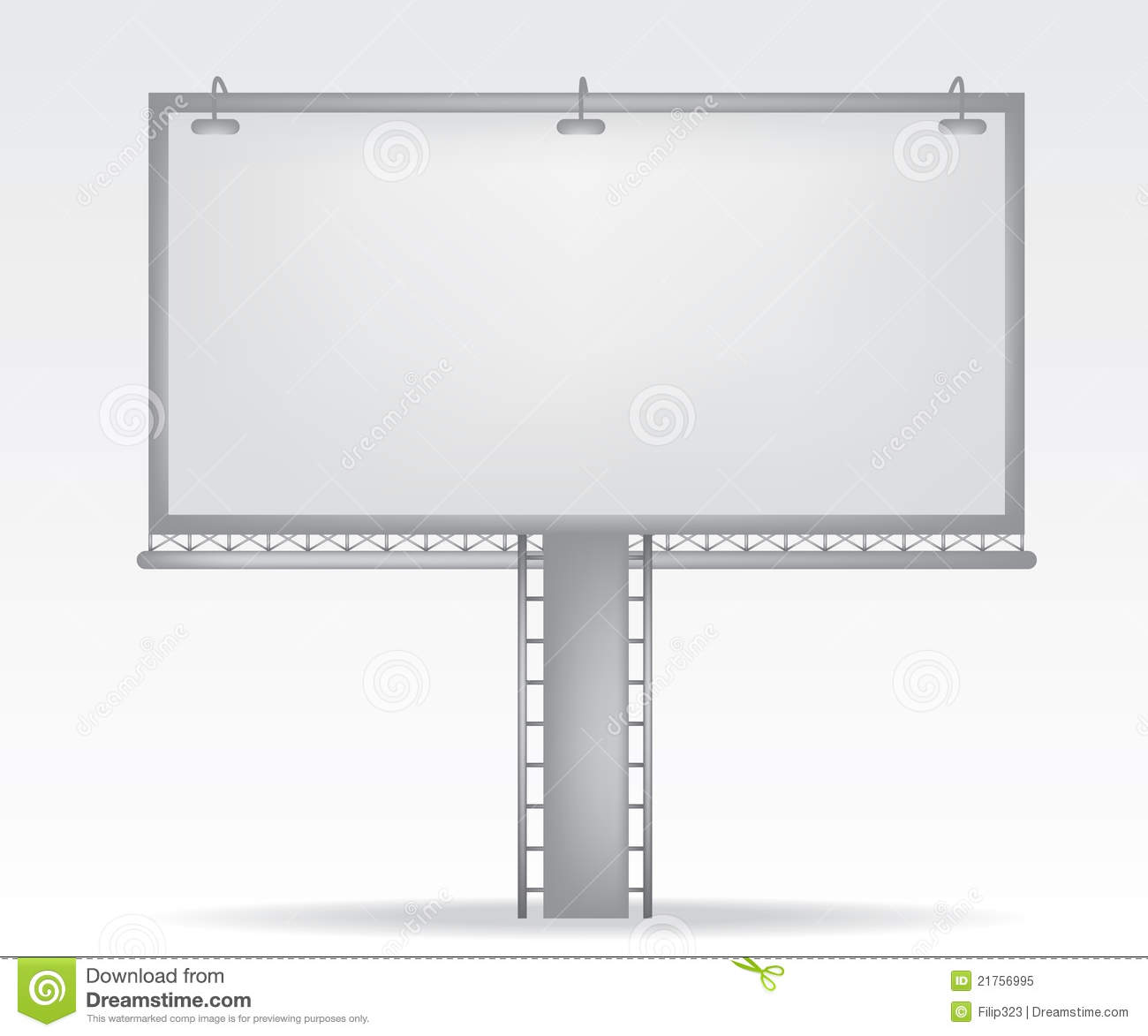 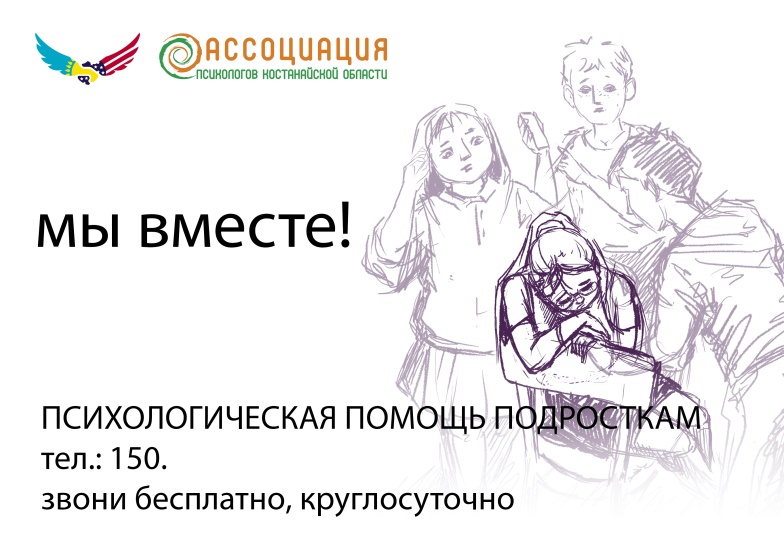 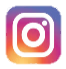 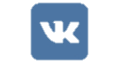 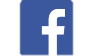 РАБОЧИЙ ПЛАН:
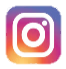 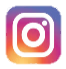 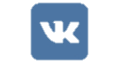 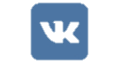 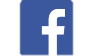 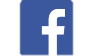 апр
дек
фев
окт
ноя
май
янв
мар
деятельность
исполнитель
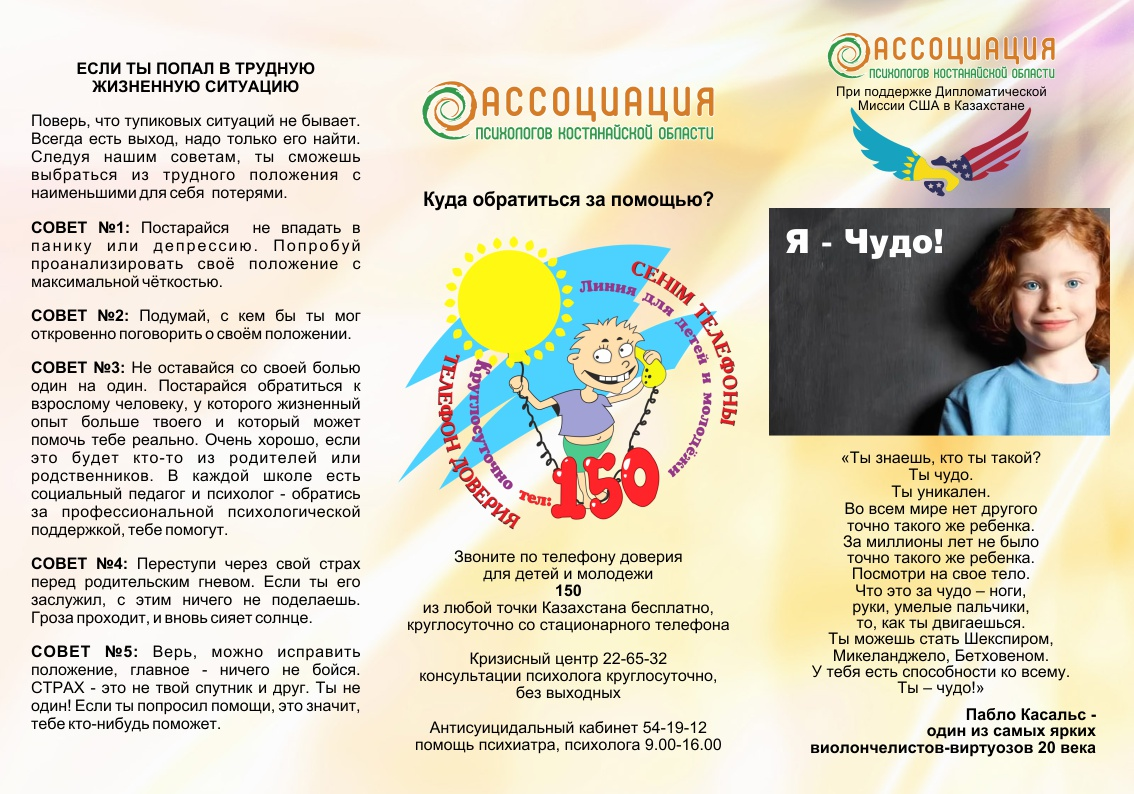 Наполнение
Создание групп
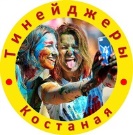 Никос Мармалиди, 
волонтеры
Мирошниченко Егор
качественный, позитивный контент
мониторинг 
соц.сетей интернета
разработка/издание метод.материалов
выявление/экспертиза/блокировка аутодеструктивного контента
буклеты/
бил-борды
Бычихина Настя
Волонтеры-психологи
r
a
n
семинар для школьных психологов
i
Психологическая служба областной псих.больницы
поиск/контакт/приглашение в группу тревожных, депрессивных подростков
Волонтеры-психологи
m
e
S
Кризисный центр областной псих.больницы
Школы/колледжи Костанай и Рудный
родительские собрания
Кризисный центр,  РЦ поддержки семьи, Центр практической психологии
психологическая помощь подросткам
Консультирование по телефону, в соц.сетях, личные встречи
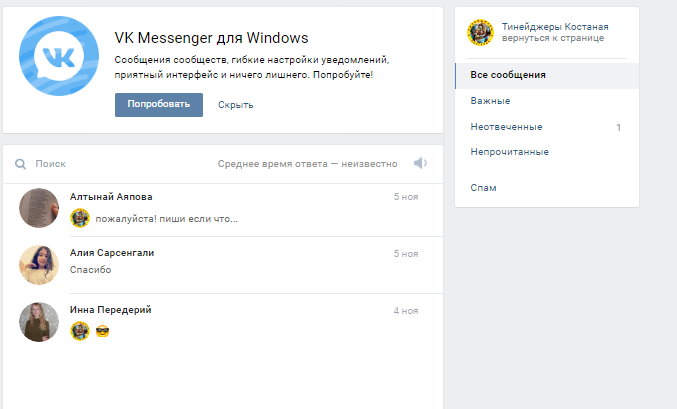 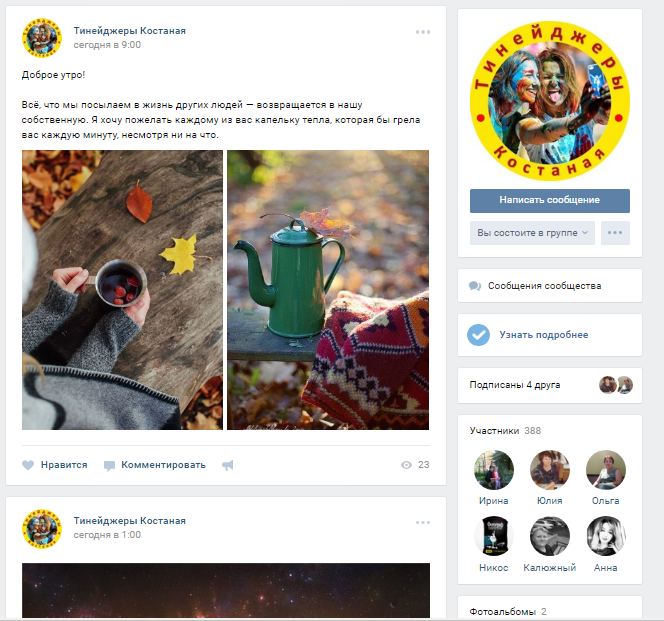 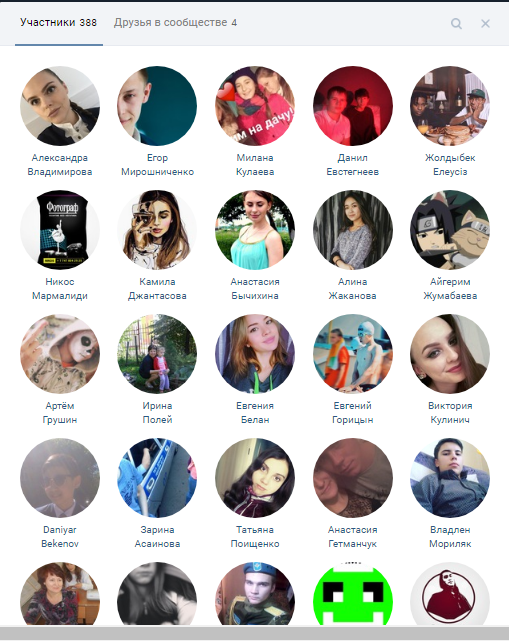 ЭСКИЗ
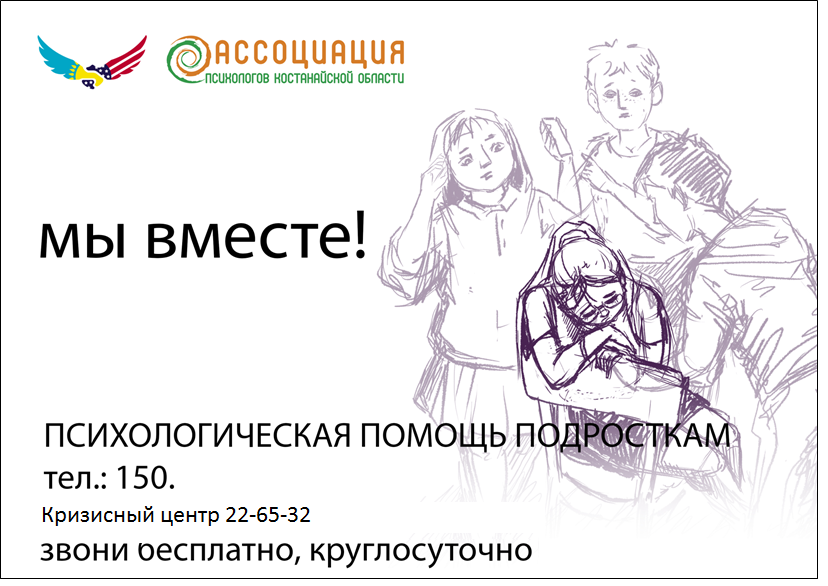